Ерасланкина
Нина 
Петровна
Из опыта работы
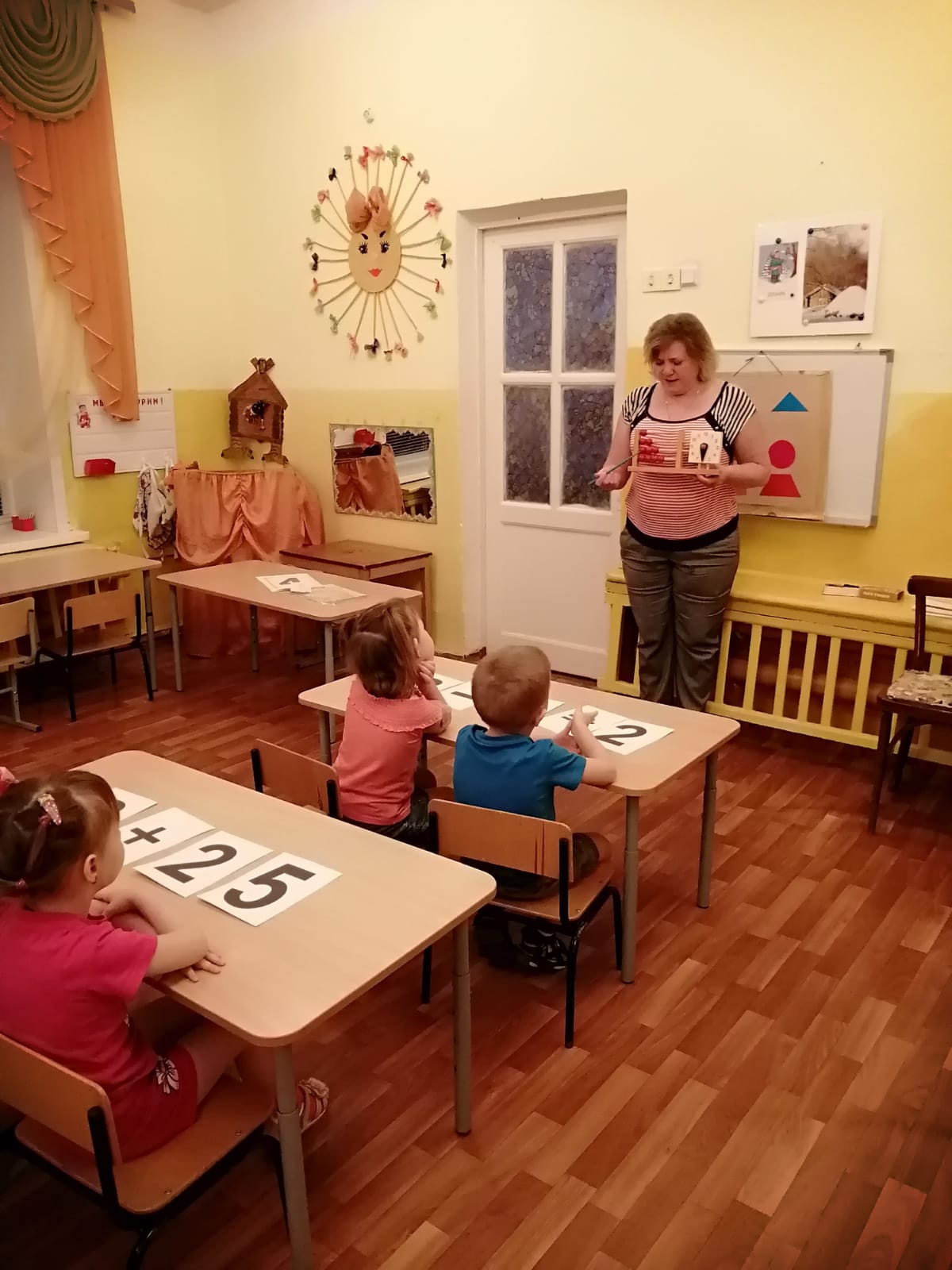 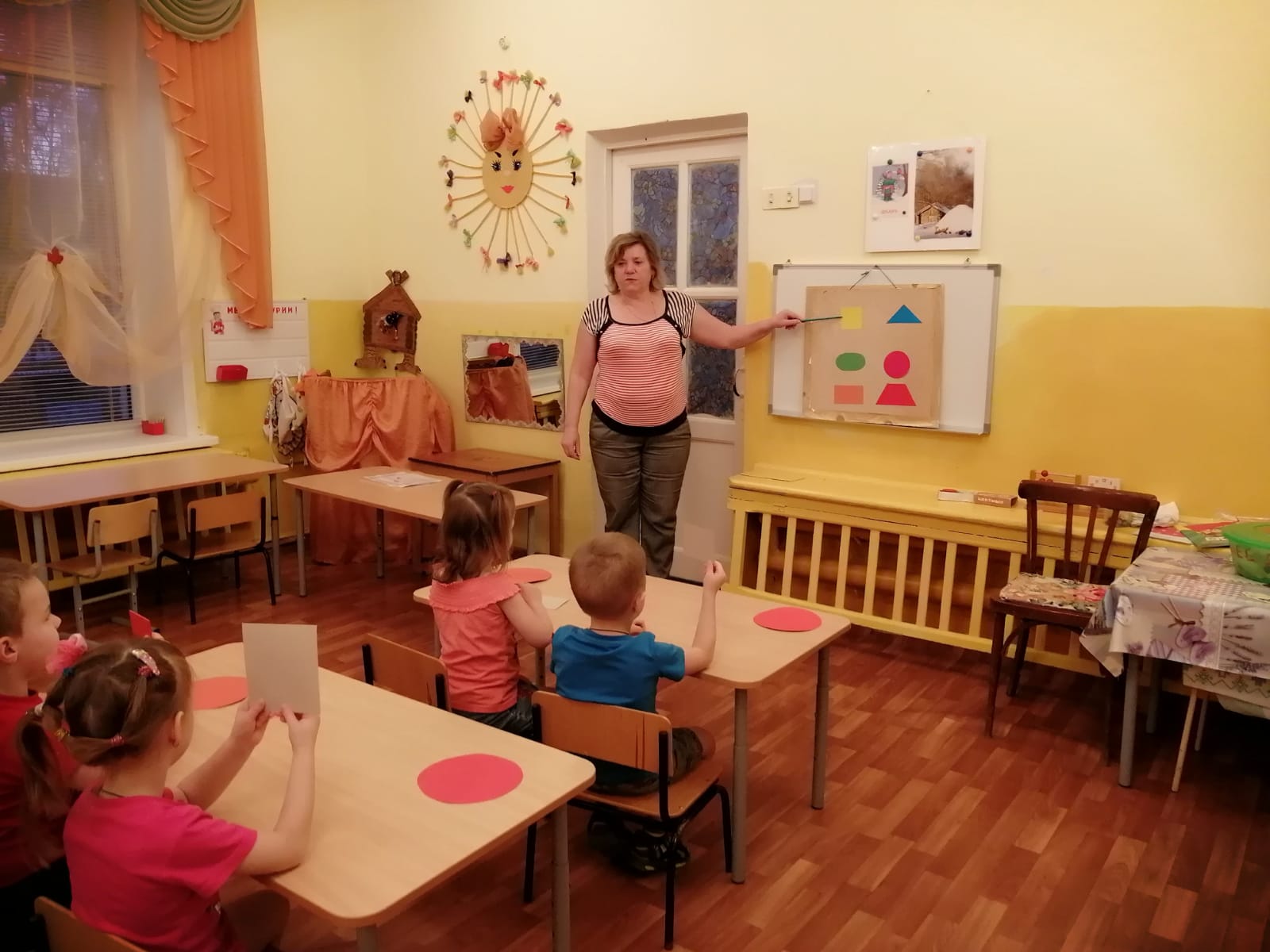 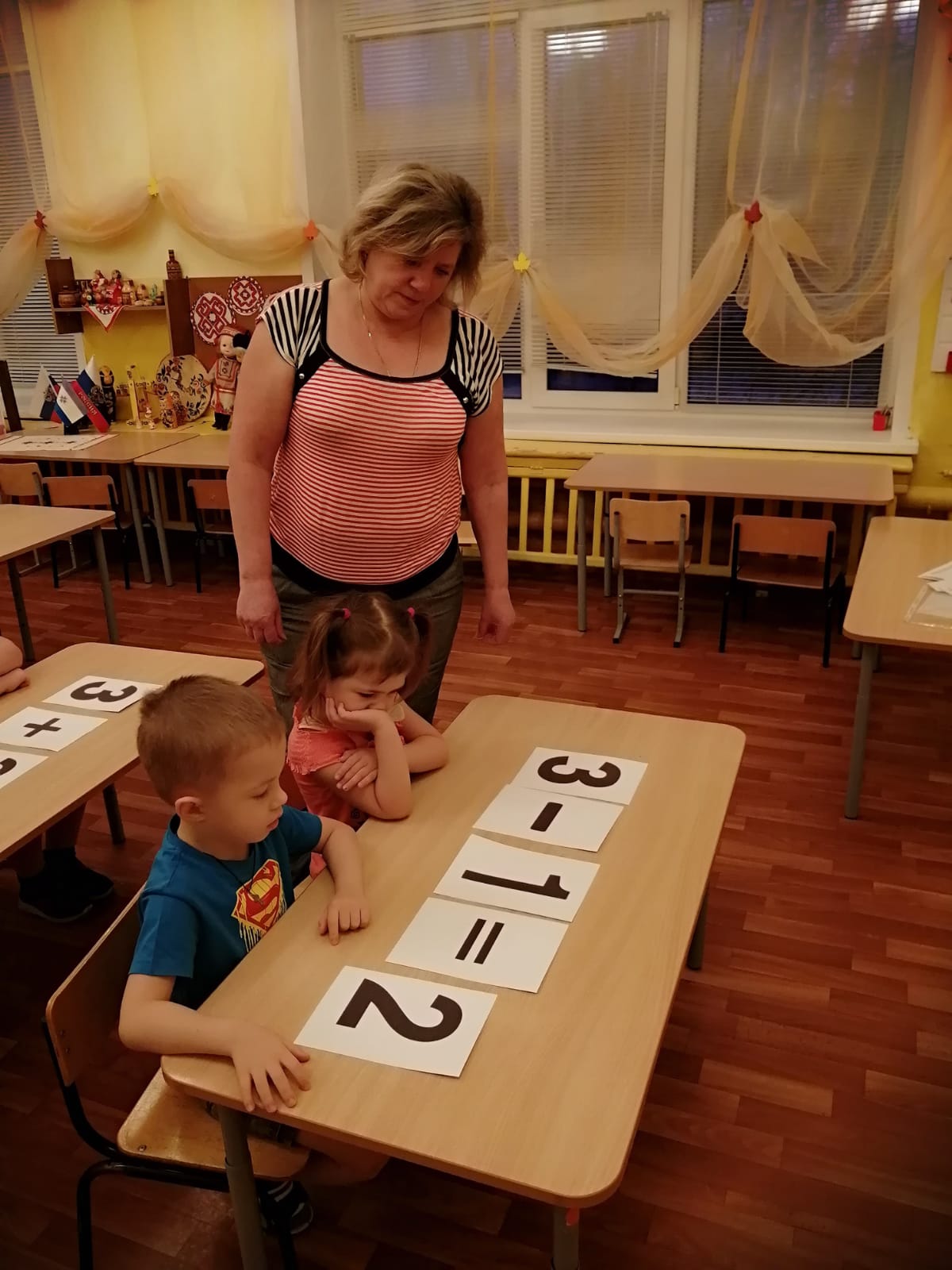 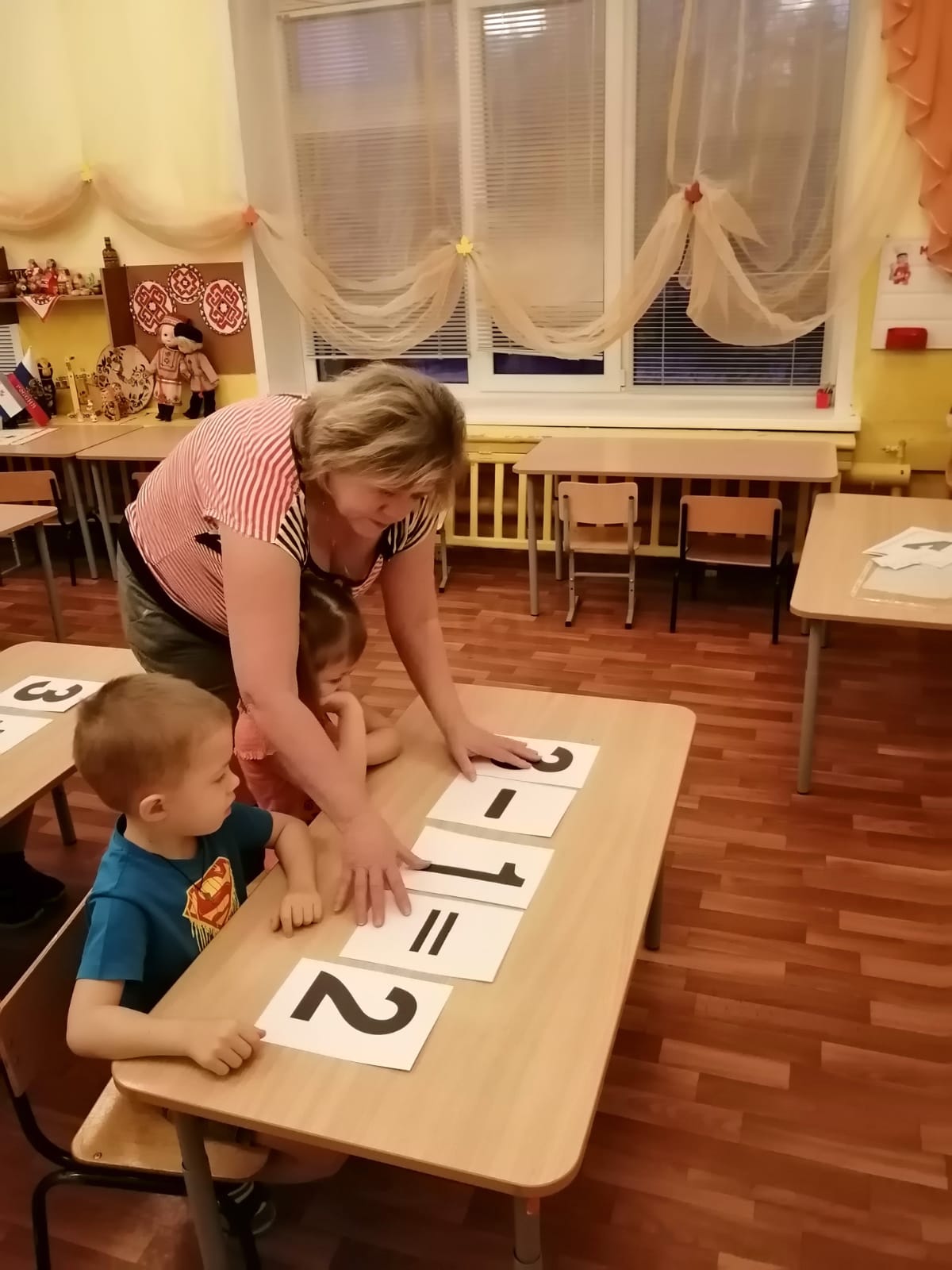 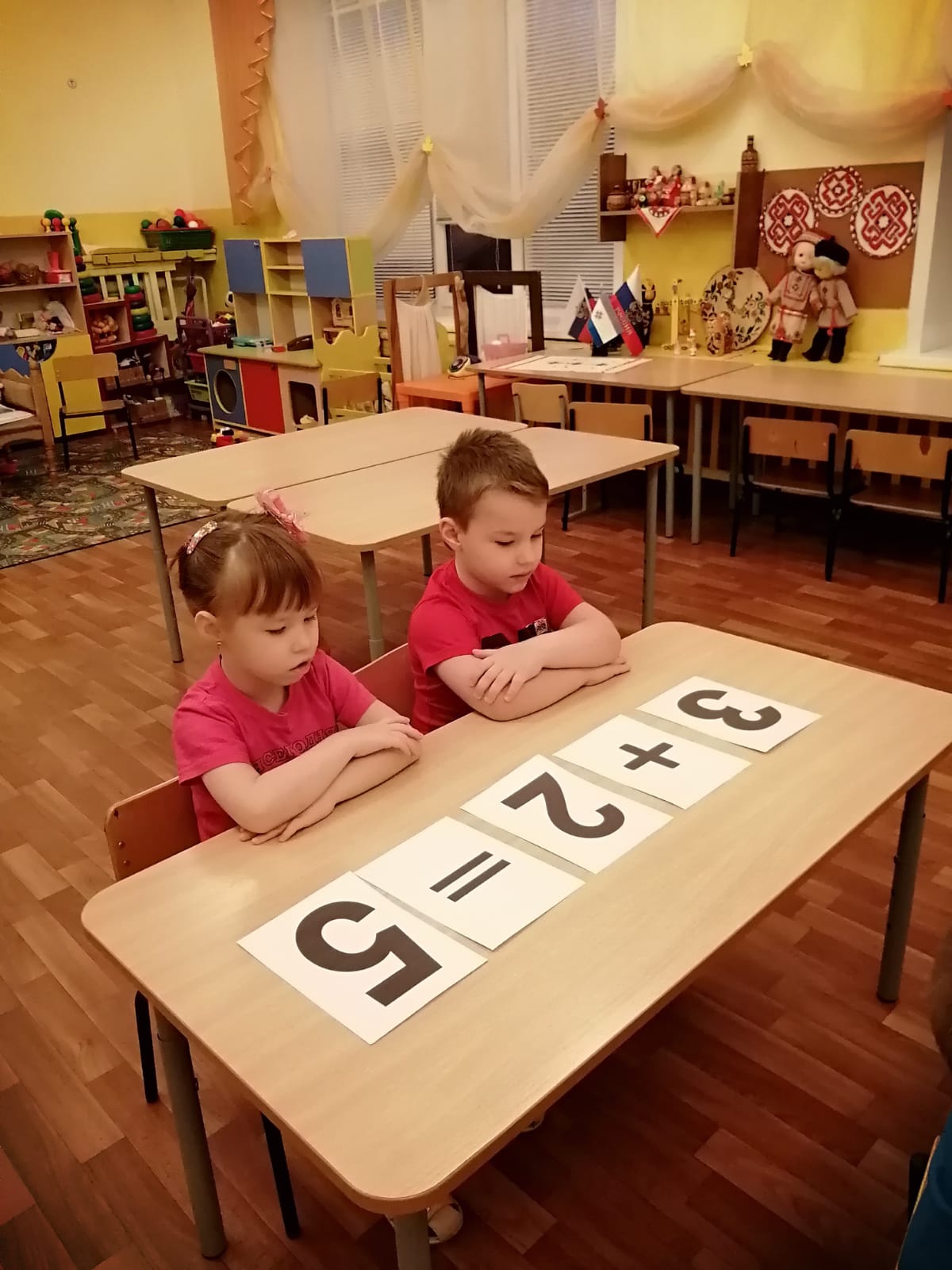 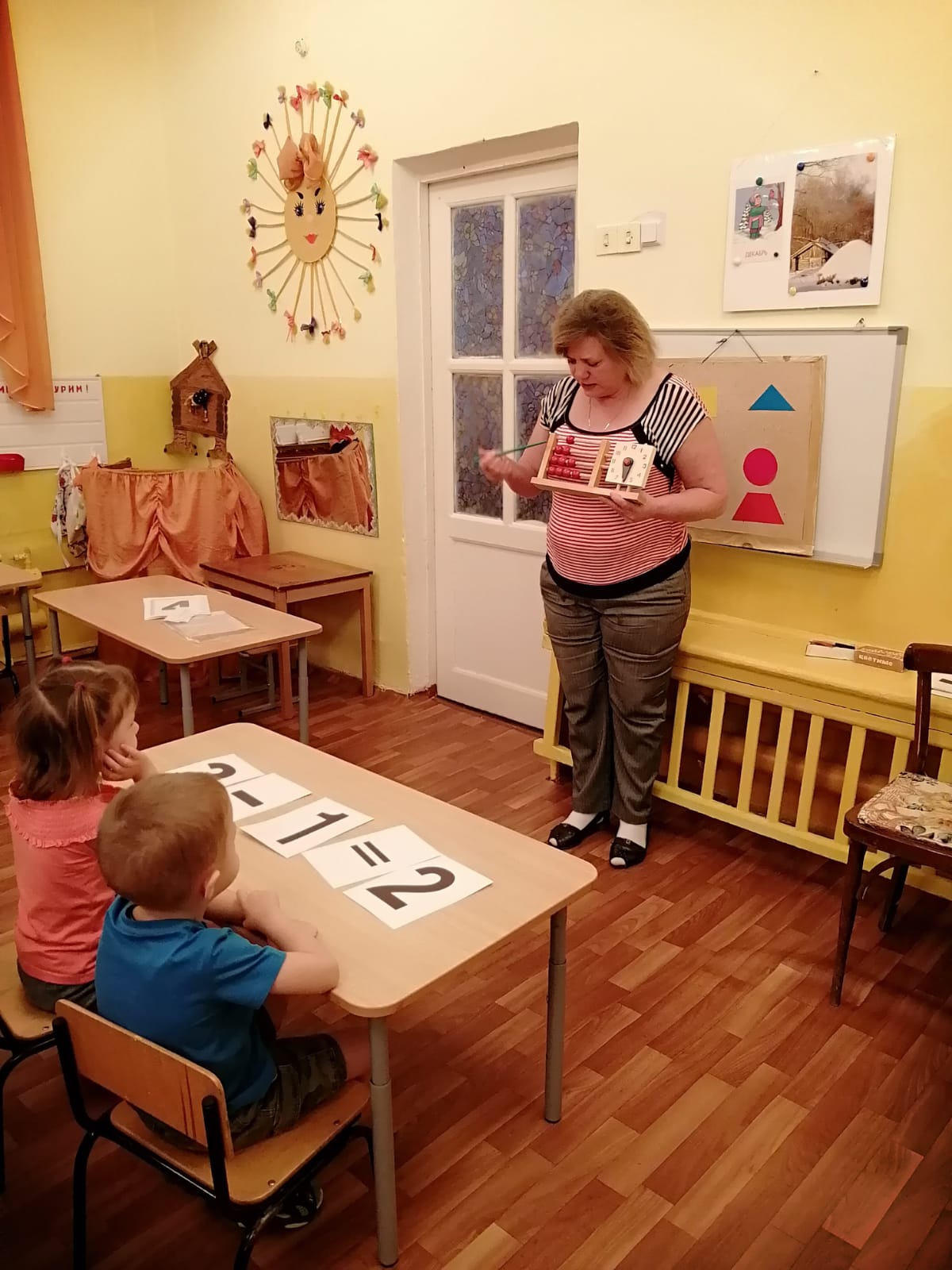 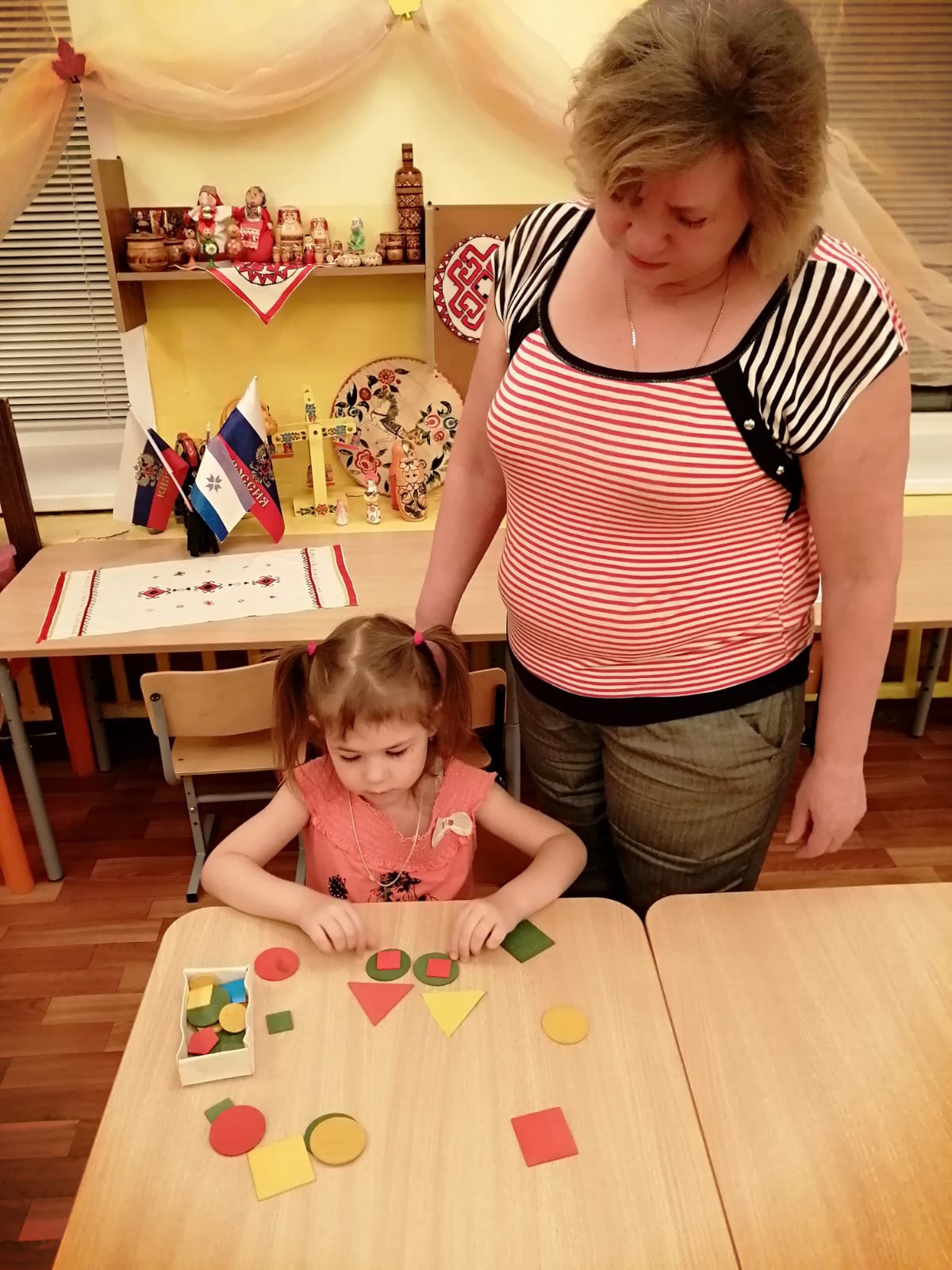 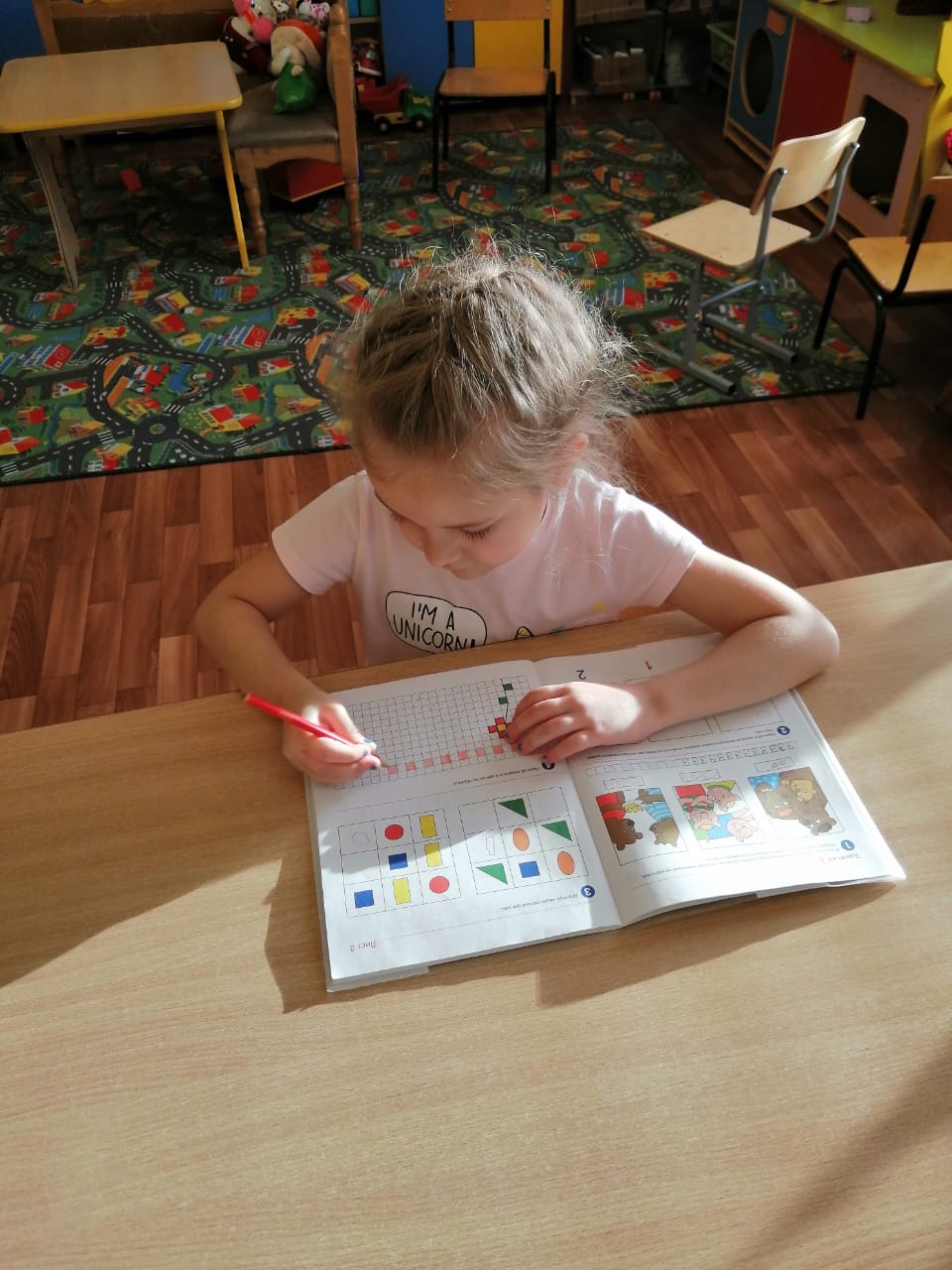 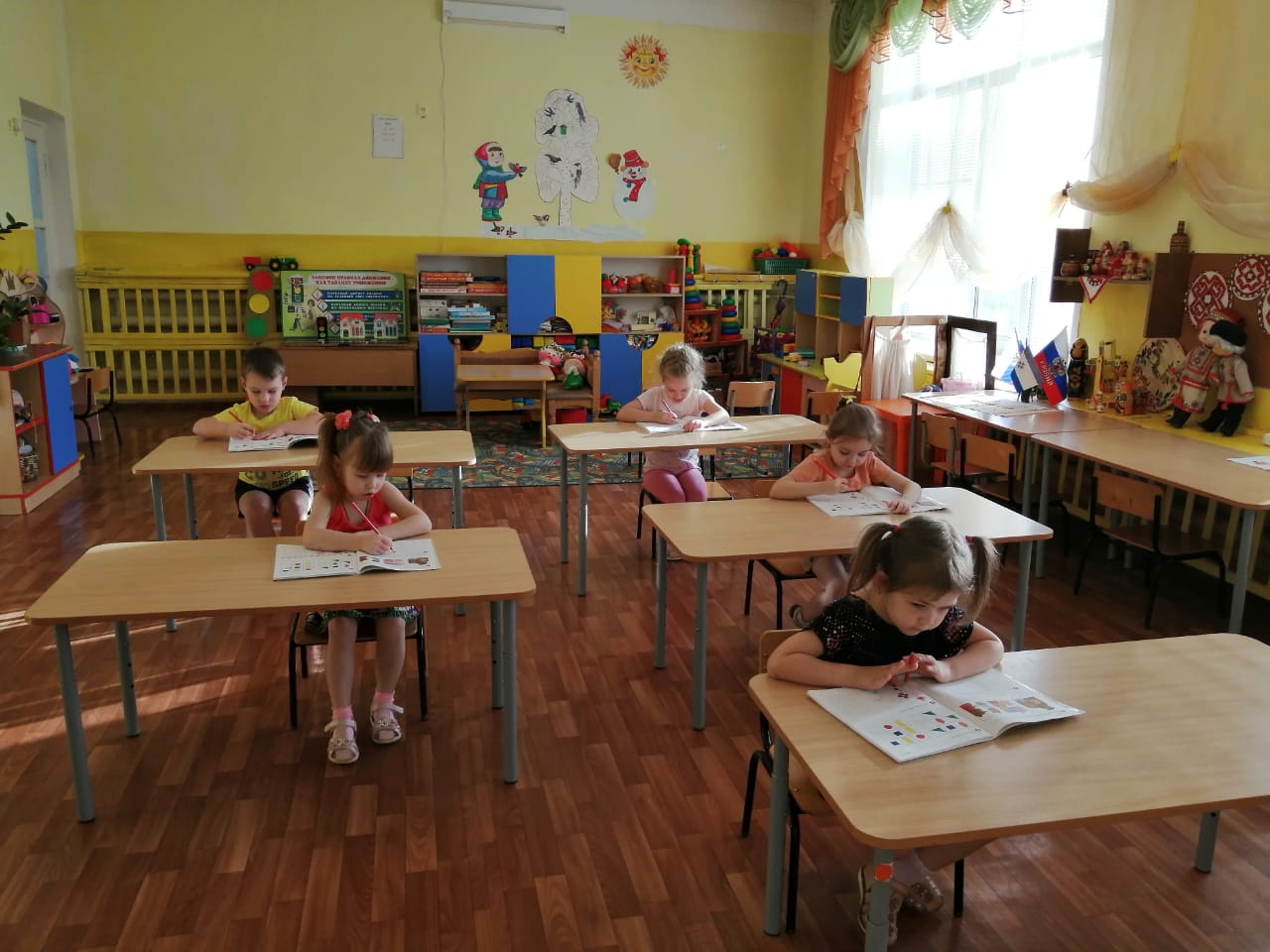 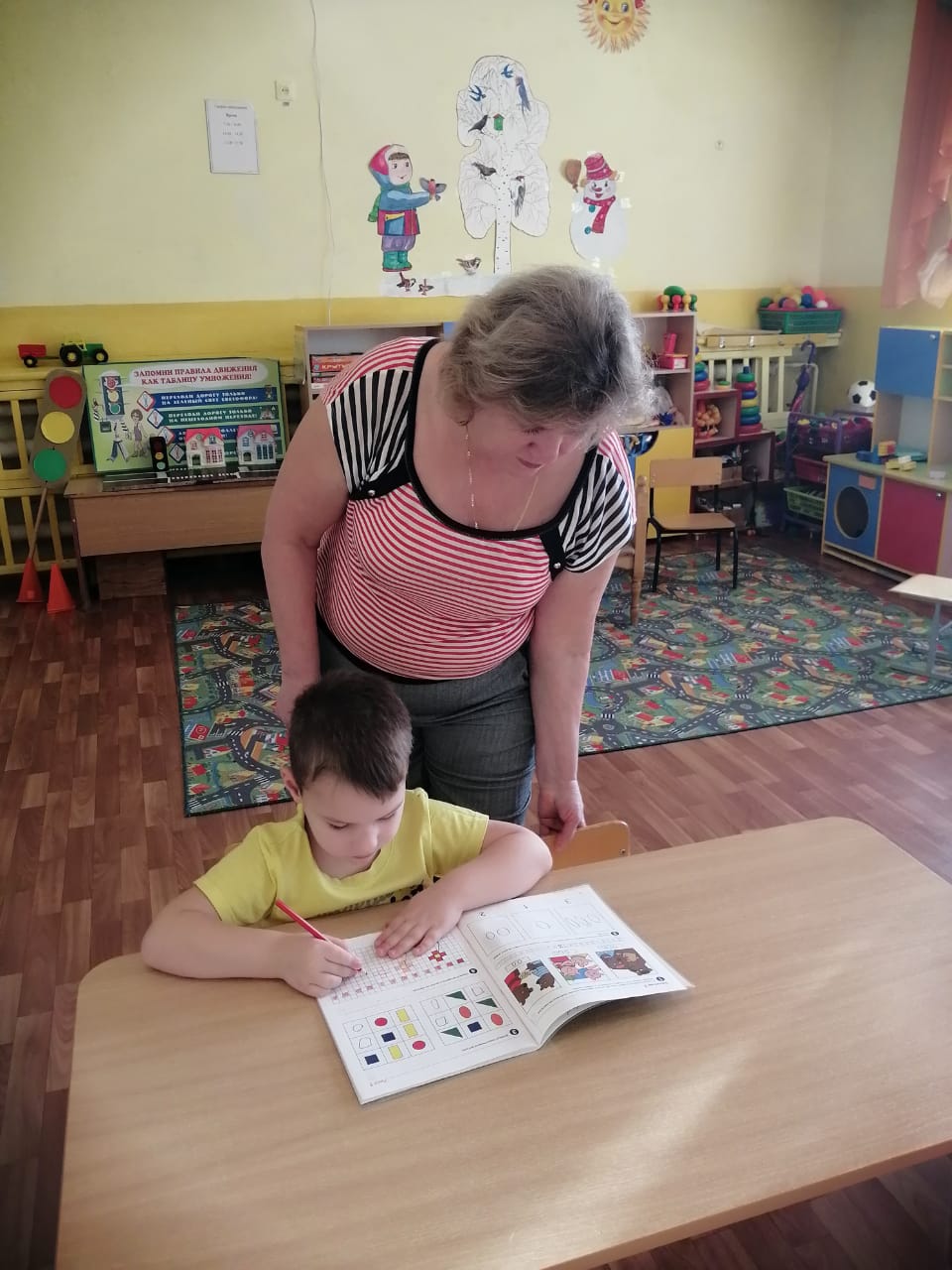 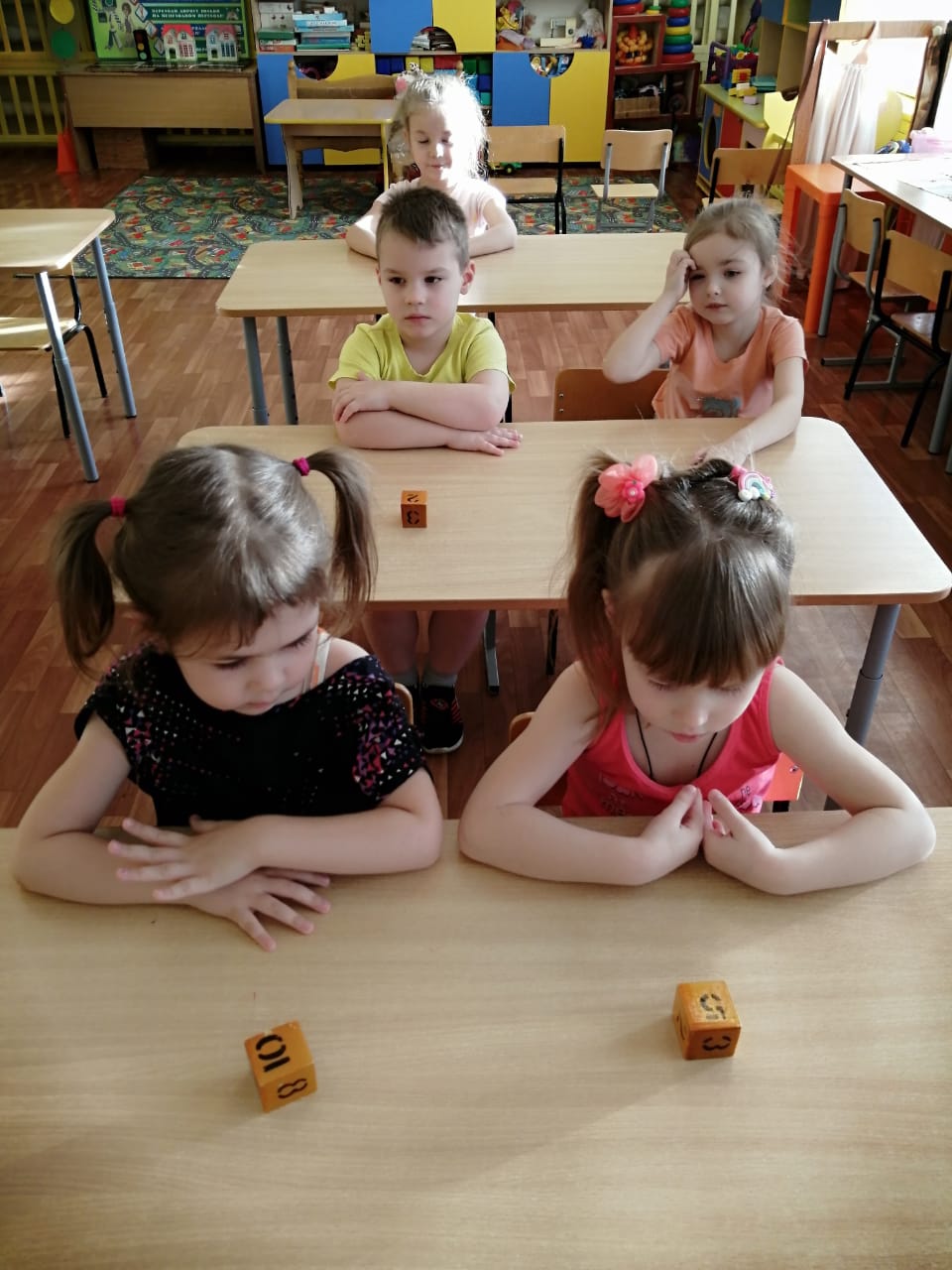 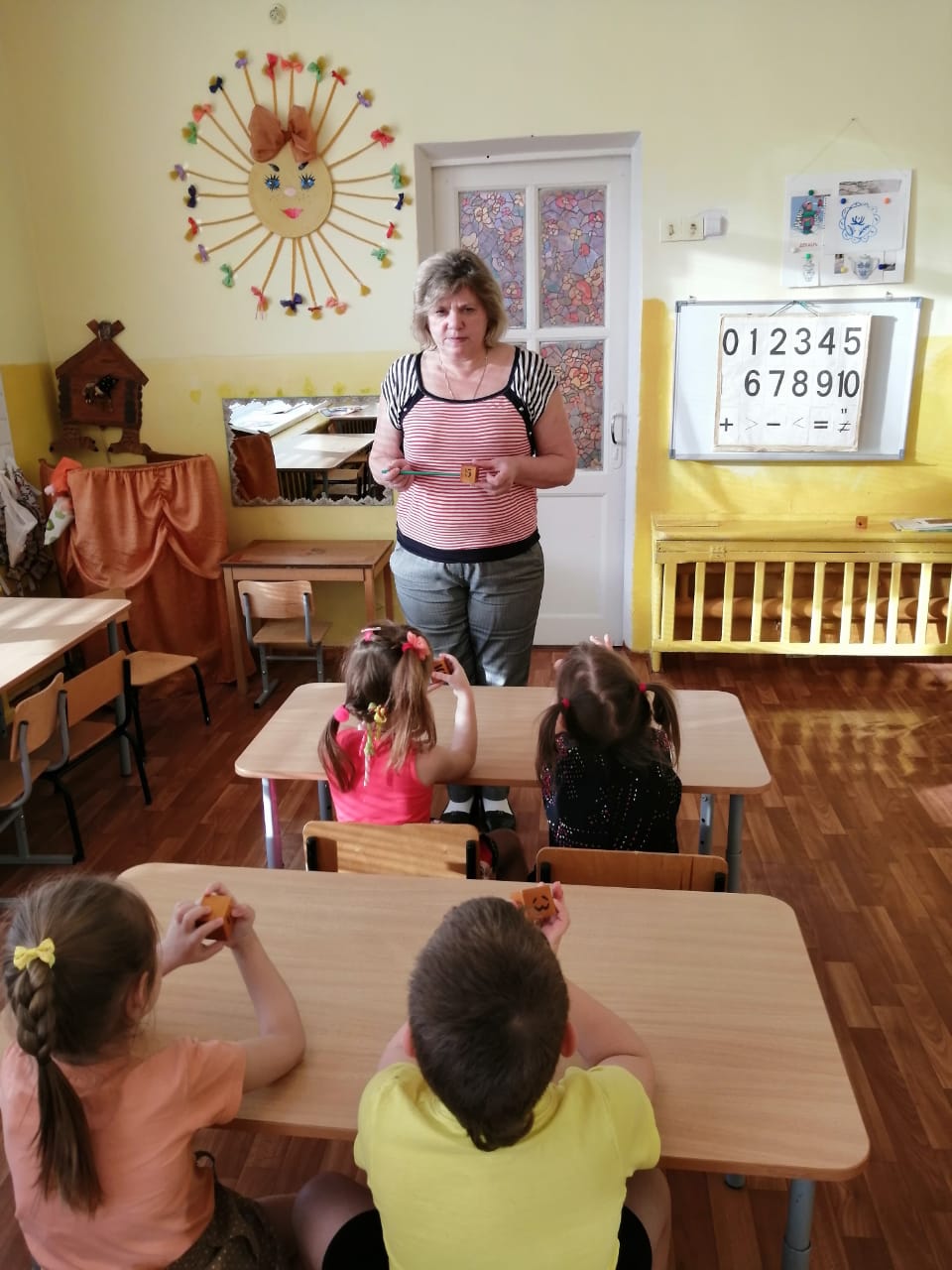 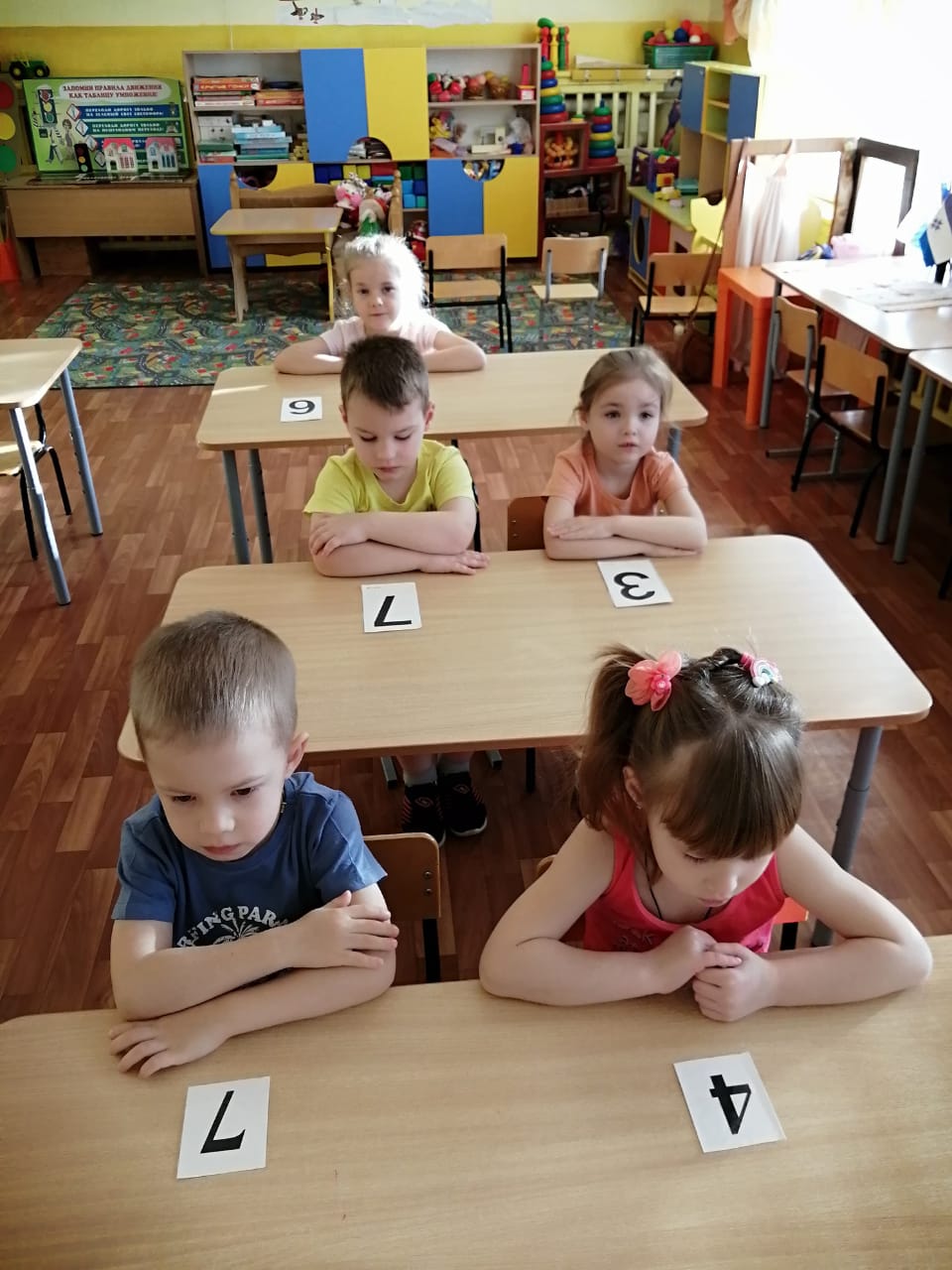 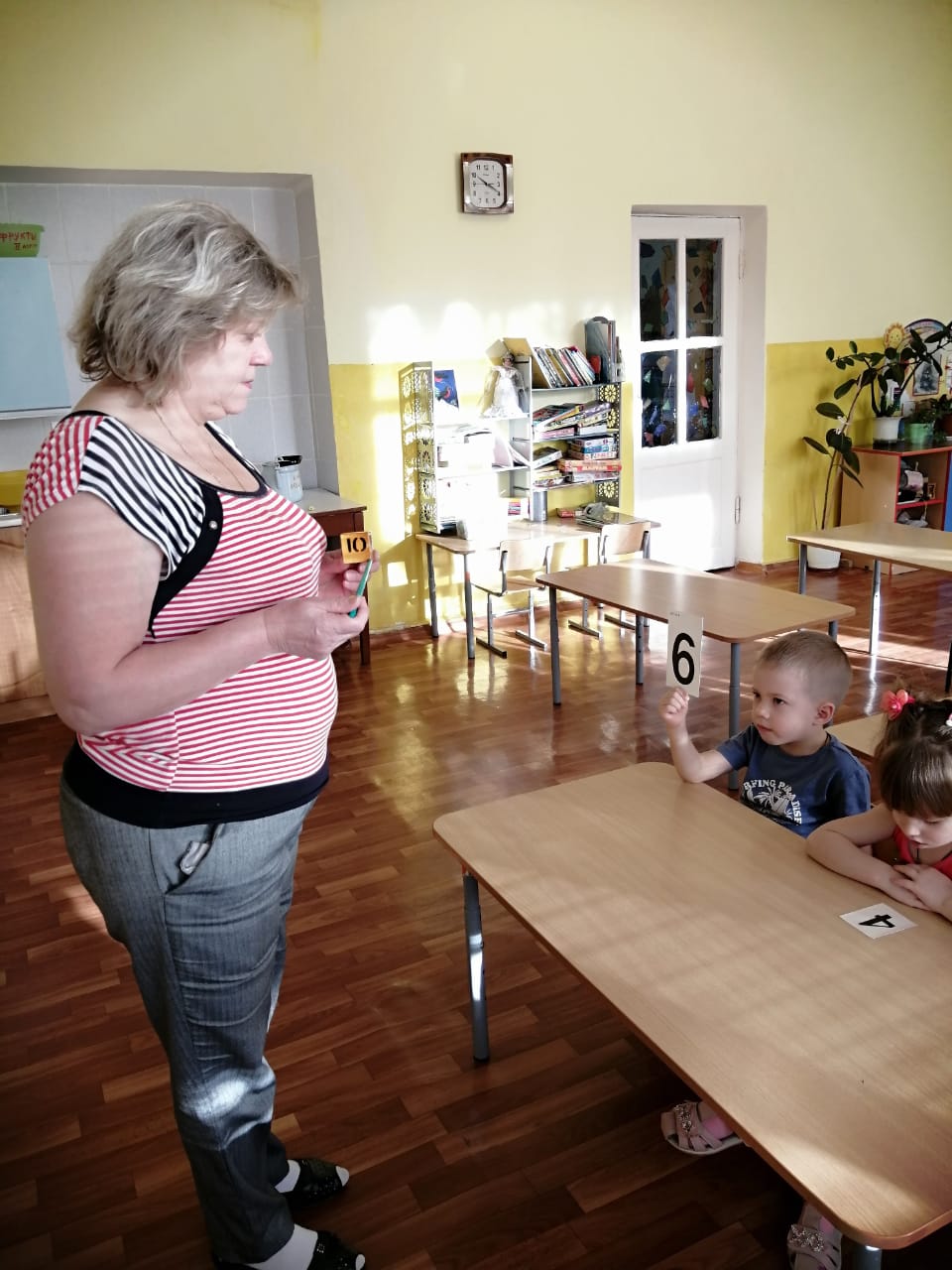 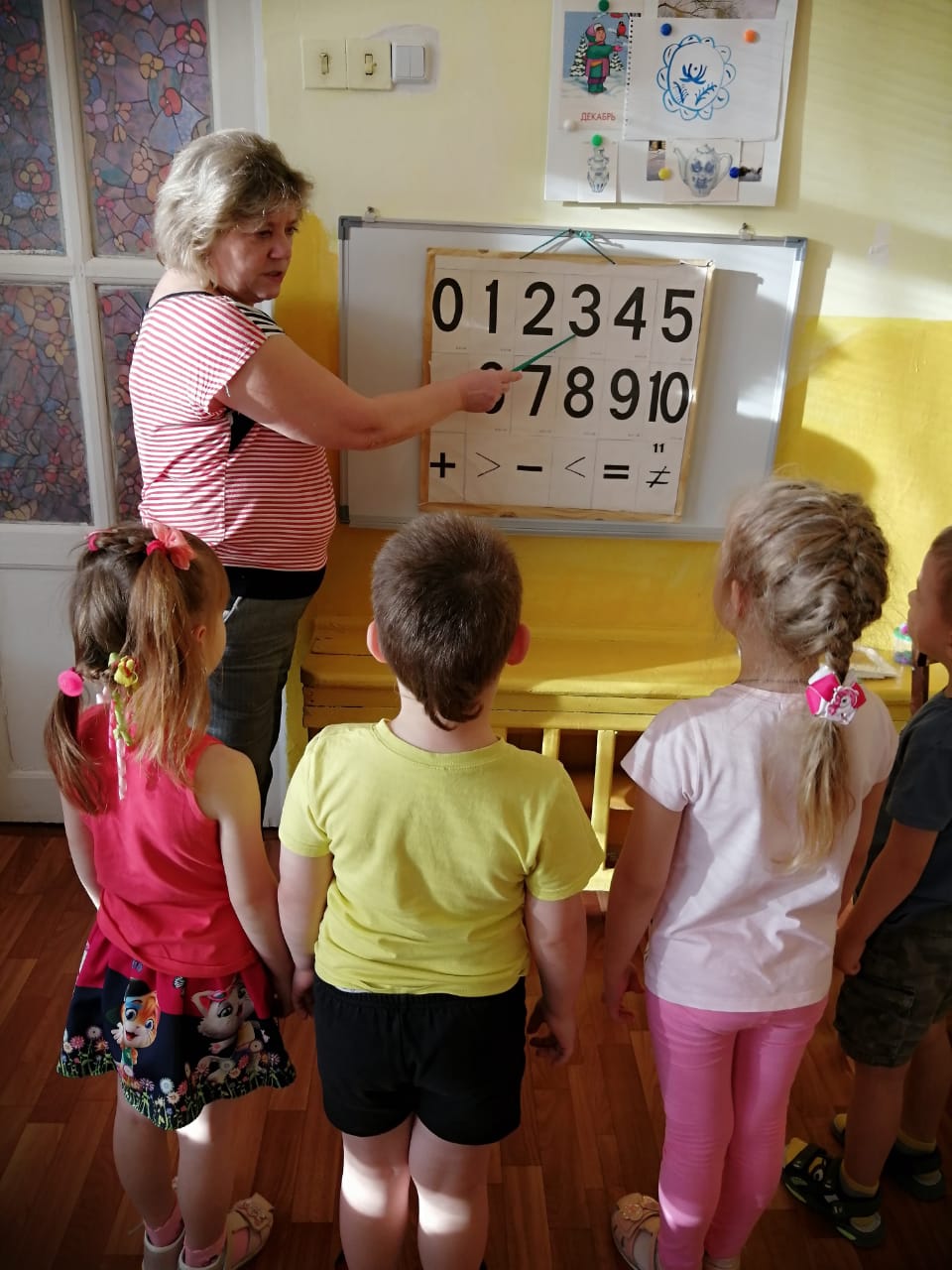 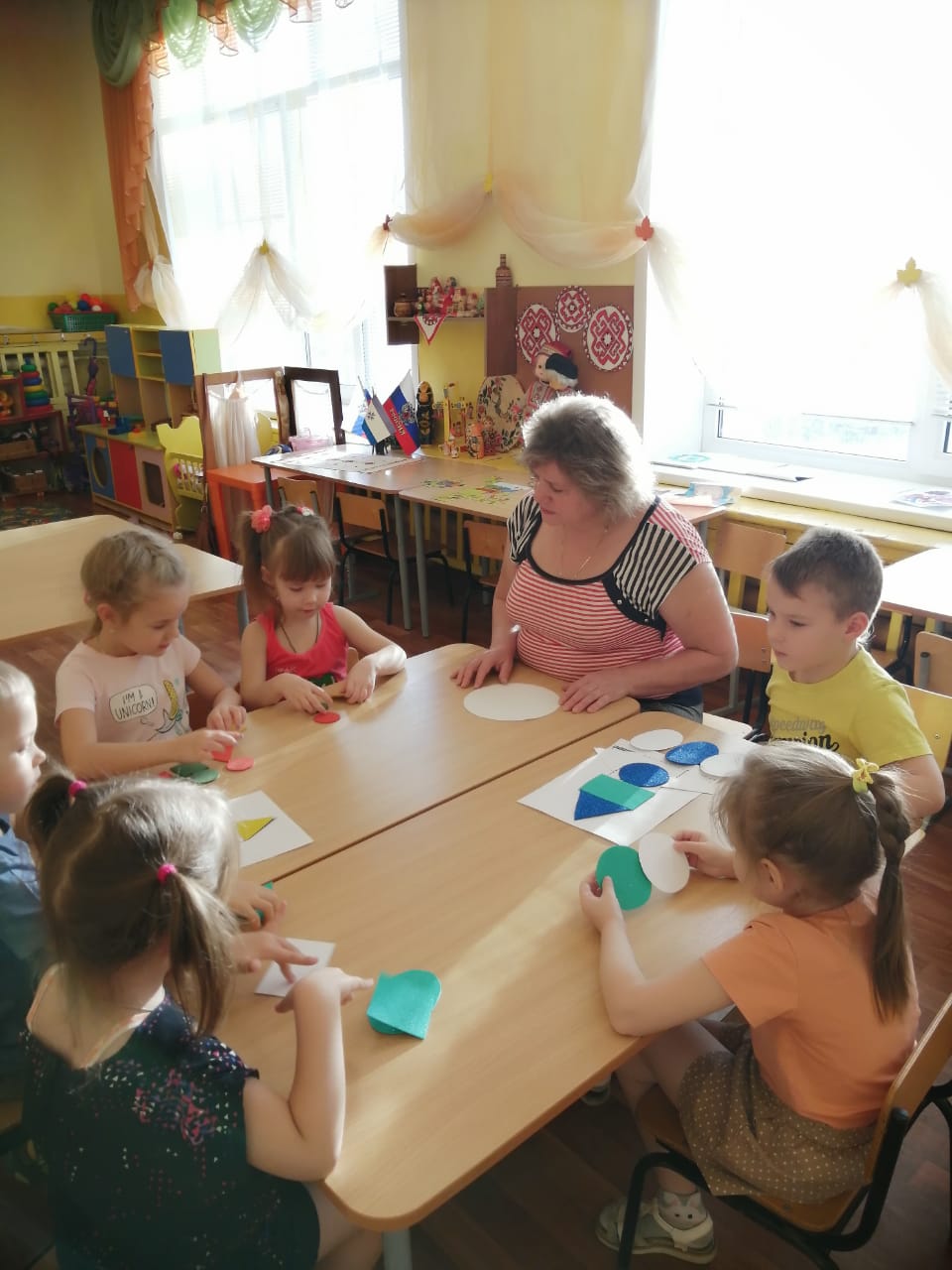 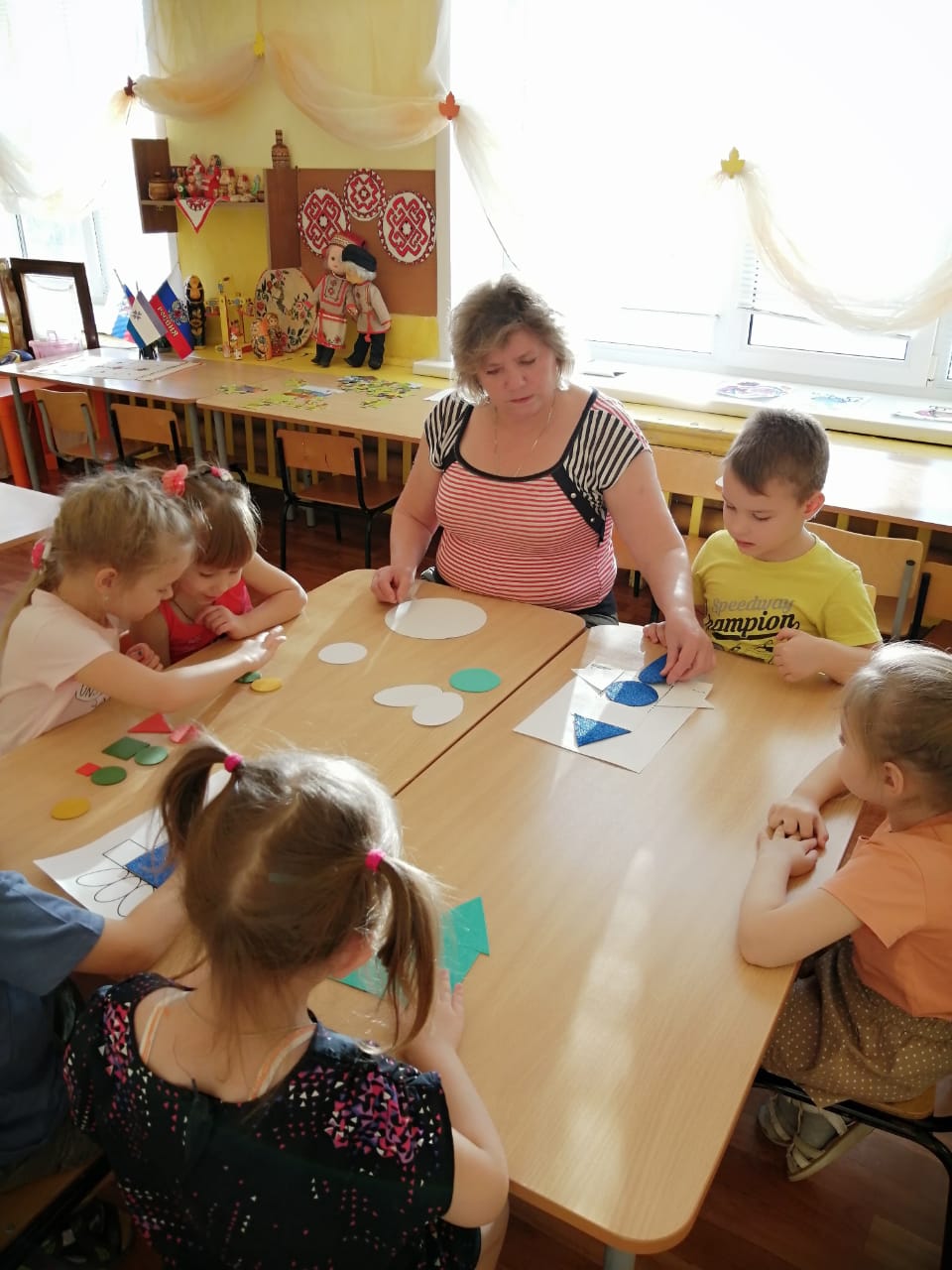 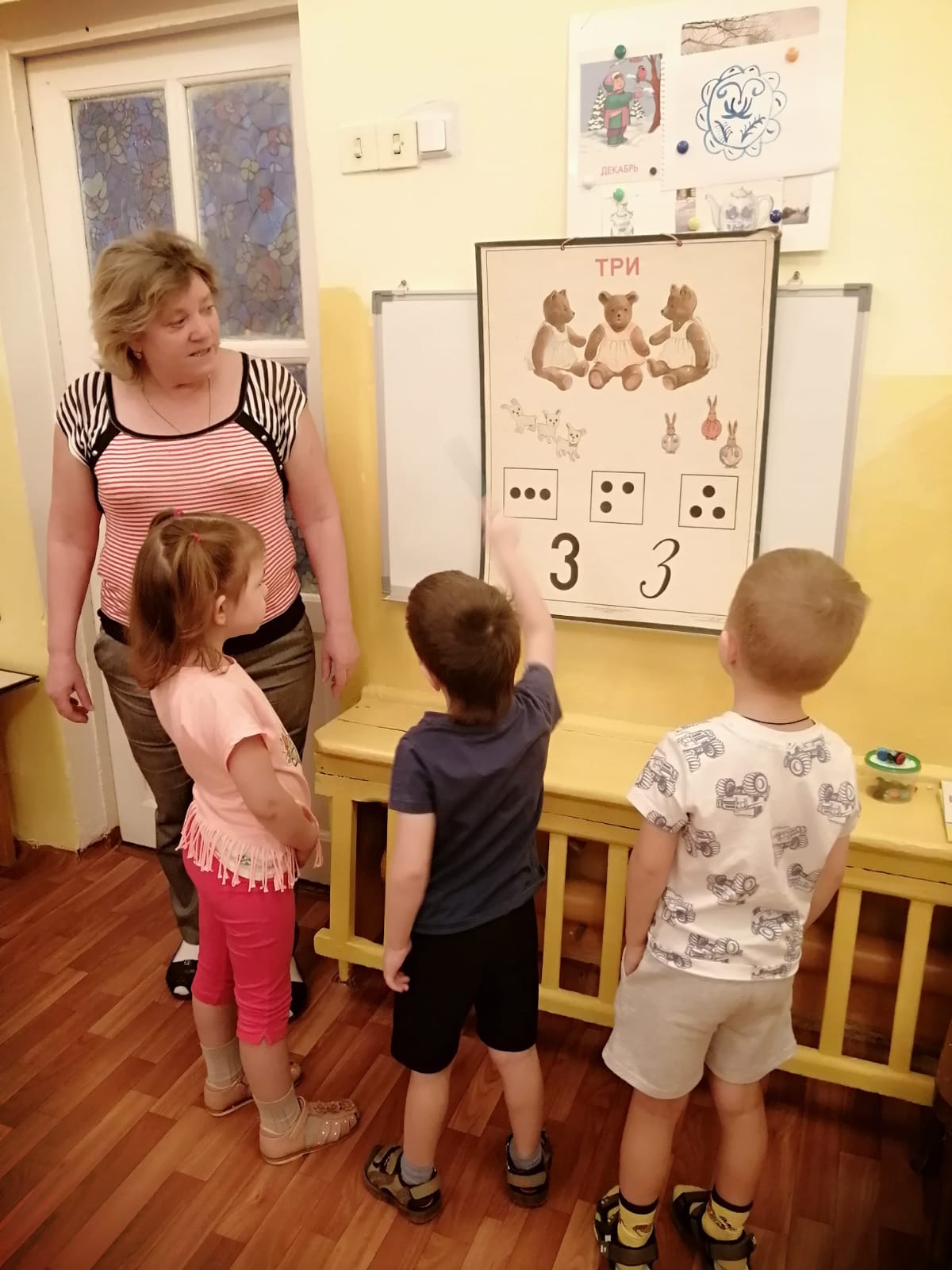